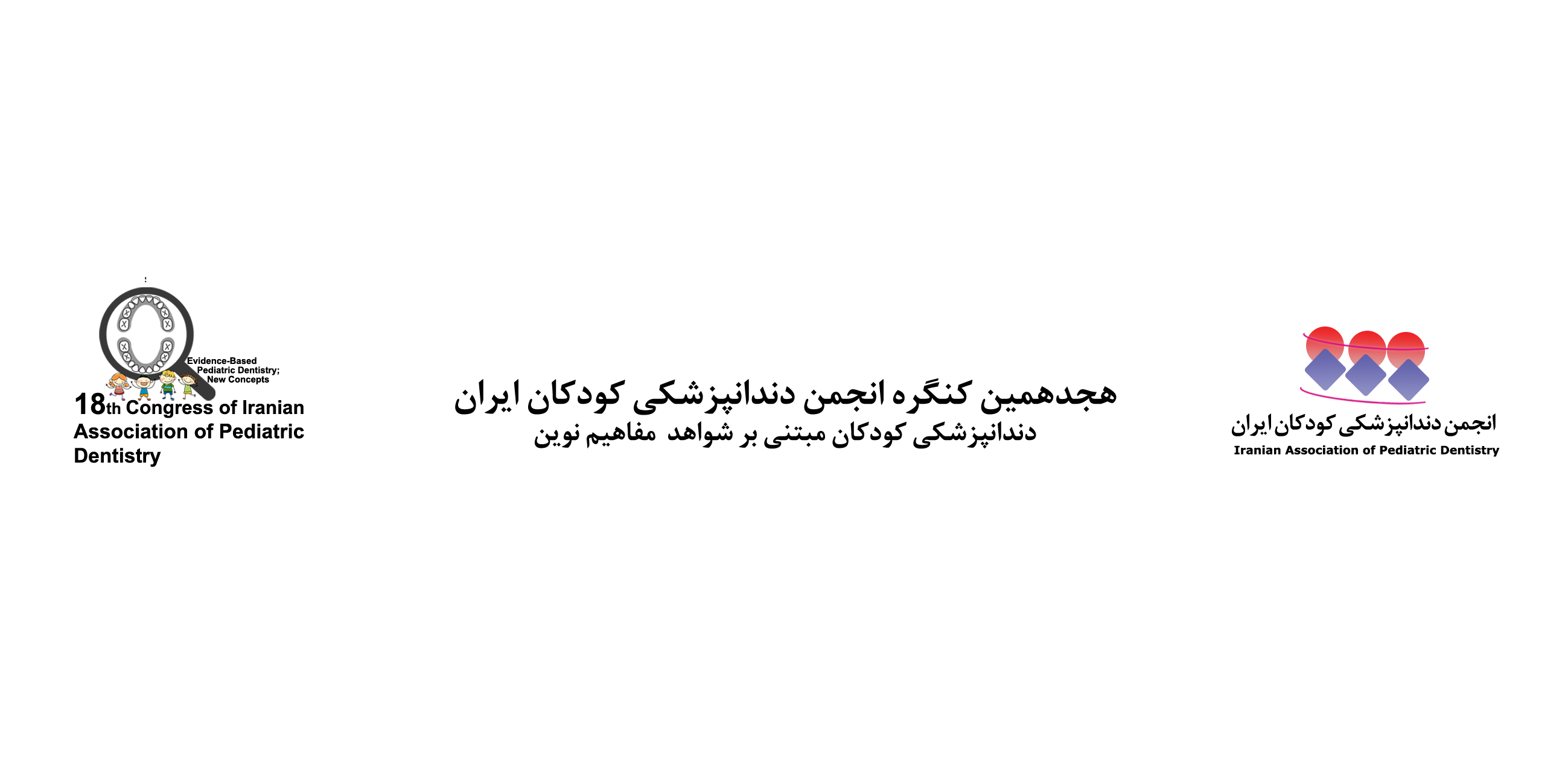 (عنوان مقاله حداکثر در 12 کلمه با قلم B Titr 46pt.)
----- يک سطر فاصله ( B Nazanin 28pt.) -----
نام و نام خانوادگي نويسنده اول1، نويسنده دوم*2، ... در يك يا دو سطر. از ذكر عناويني نظير مهندس و يا دكتر و ... در ابتداي اسامي خودداري شود.
 نام و نام خانوادگي نويسندگان به صورت کامل ذکر شود. (همراه با پسوند) (B Nazanin 28pt. پررنگ) 
1- درجه علمي و رشته تخصصي (يا سمت كاري) نويسنده اول (B Nazanin 24pt.، وسط چين)
2- درجه علمي و رشته تخصصي (يا سمت كاري) نويسنده دوم (B Nazanin pt. 24، وسط چين)
* نویسنده مسئول  آدرس پست الكترونيك(Times New Roman 22 pt. Italic)
مقدمه و چکیده (حداکثر 500 کلمه):
مقدمه "مختصری مستند از کلیات تحقیق که شامل معرفی موضوع، اهمیت مقاله ، افعال آینده و ادبیات تحقیق " 
 به‌منظور يكسان‌سازي مجموعه لازم است كه همة مقالات پوستری با طرحي يكسان و كاملاً هماهنگ تهيه و تايپ شوند. اين راهنما به نويسندگان كمك مي‌كند تا مقالة خود را با طرح مورد قبول کنگره تهيه نمايند. توجه شود كه فرمت ظاهري اين راهنما و نگارش آن منطبق بر دستورالعمل مورد قبول کنفرانس است. 
اندازه پوستر باید 70 در100 سانتیمتر باشد. ضروری است عنوان همایش و لوگوهای بالای پوستر حفظ شود و تغییر نکند. سایر زیباسازی ها در متن به شرط رعایت ساختار پیشنهادی زیر آزاد است.
متن اصلی -  شکل  و نمودار (در صورت نیاز):
براي ساخت پوستر، فقط از نرم افزار مايكروسافت پاورپوینت نسخة  2010به بعد استفاده كنيد. عنوان همة بخش‌ها با قلم B Titr و اندازه pt. 38 پررنگ و عنوان زيربخش‌ها با قلم B Nazanin و اندازه 30 پررنگ تايپ شود. عنوان هر بخش يا زيربخش، با يك خط خالي فاصله از انتهاي متن بخش قبلي تايپ و شماره‌گذاري شود. خط اول همة پاراگراف‌ها بايد داراي تورفتگي به اندازة cm 1باشد. برای کلیه متون از حالت پاراگراف از راست (متن از راست به چپ)- حالت Justify- و براي تدوين بخشهای لاتين نيز بايستي کليه موارد مندرج در اين دستورالعمل رعايت شود و برای نگارش بخش های لاتین بايد از قلم Times New Roman  با اندازه فونت دو شماره کمتر از حالت فارسي استفاده شود.
محتواي پوستر به زبان فارسی و یا انگلیسی نوشته شده و از لحاظ املایی و نگارشی به دقت تصحیح گردد.
صفحات پوستر باید به گونهاي طراحی شود که بدون حضور ارائه کننده پوستر نیز قابل فهم باشد. نوشته پوستر باید کوتاه و بجا باشند. نوشته ها باید به اساسی ترین اقلام محدود شوند و افکار مطرح شده باید ابتدا به قالب متناسبی متشکل از متن، جدول و یا تصویر مفهوم سازي شوند و سپس به نحو مناسبی در پوستر اجرا گردند.
عکسها و تصاویر از نظر اندازه و وضوح به صورت شفاف و گویا تنظیم شوند. تمامی شکلها و جداول ارائه شده باید داراي عنوان و ارجاع به منابع باشند.
نتیجه گیری:
وجود بخش جمع‌بندي و نتيجه‌گيري پس از متن اصلي مقاله الزامي است.